SportsActivities
Submitted by : Abhayjeet singh                                                                                                           
                          Anmolpreet Singh
                       Harjinder Singh
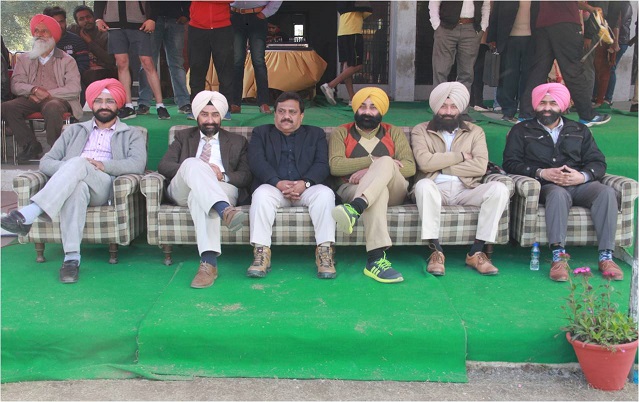 Dignities during the sports event
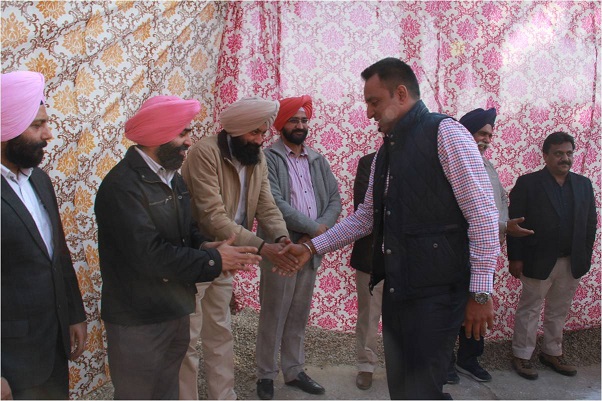 Welcoming the chief guest
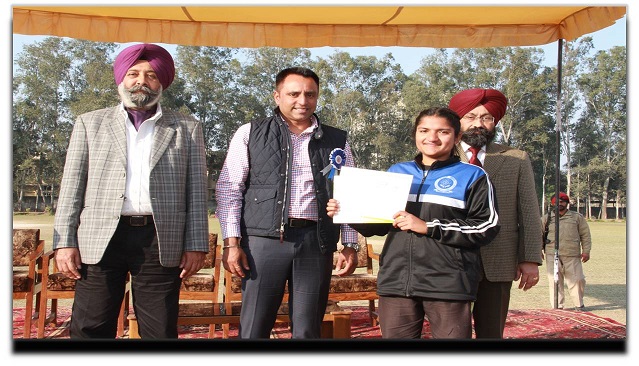 Kirti Malik (D4EE)
-Intercollege Lawn-tennis tournament(captain) – Gold 
-Intercollege cross country tournament- Gold 
-Intercollege handball tournament(captain)- Silver
-Intercollege athletic meet(captain)- Silver 
-Javelin throw-Bronze
-4*400 relay- Gold
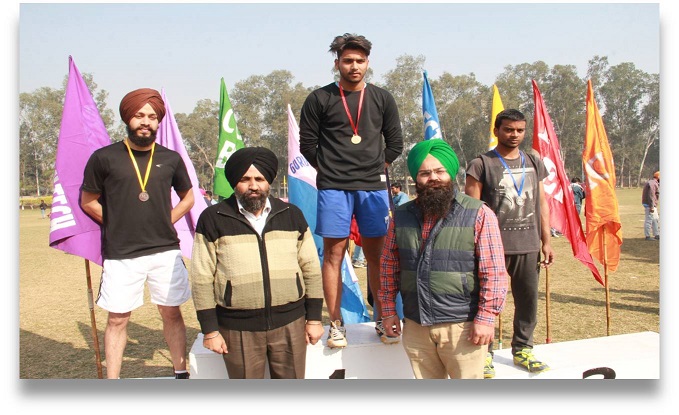 Gursimran Singh (D3EE)
-Sports meet - 100 m -Bronze
-Inter college basketball - Silver
-Inter year basketball - Gold
-Inter college athletics - 4×100 m Silver
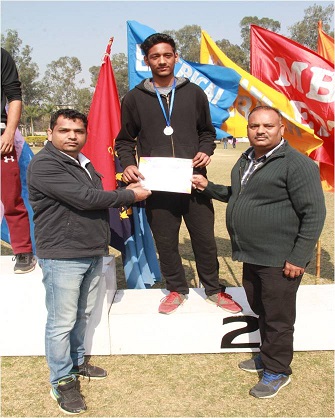 Balraj Sabharwal (D2EE)
Sports meet 
- Long jump- Silver 
- Inter college relay - Silver
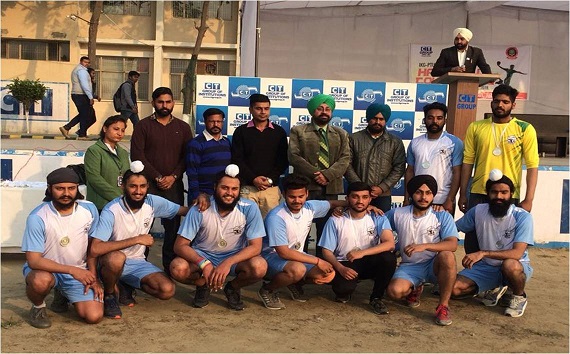 Tarun kumar                                       Prince Malhi
D3 EE                                                   D3 EE 
-Intercollege Handball - Silver